“kk0 jkteksfguh nsoh dU;k egk0 vfEcdkiqj
 ftyk & ljxqtk ¼N0x0½
lekt”kkL= foHkkXk
MkW0 eqdqy jatu Xkks;y
 izk?;kid  
lekt”kkL= foHkkx
NRrhlx< dh dWoj tutkfr
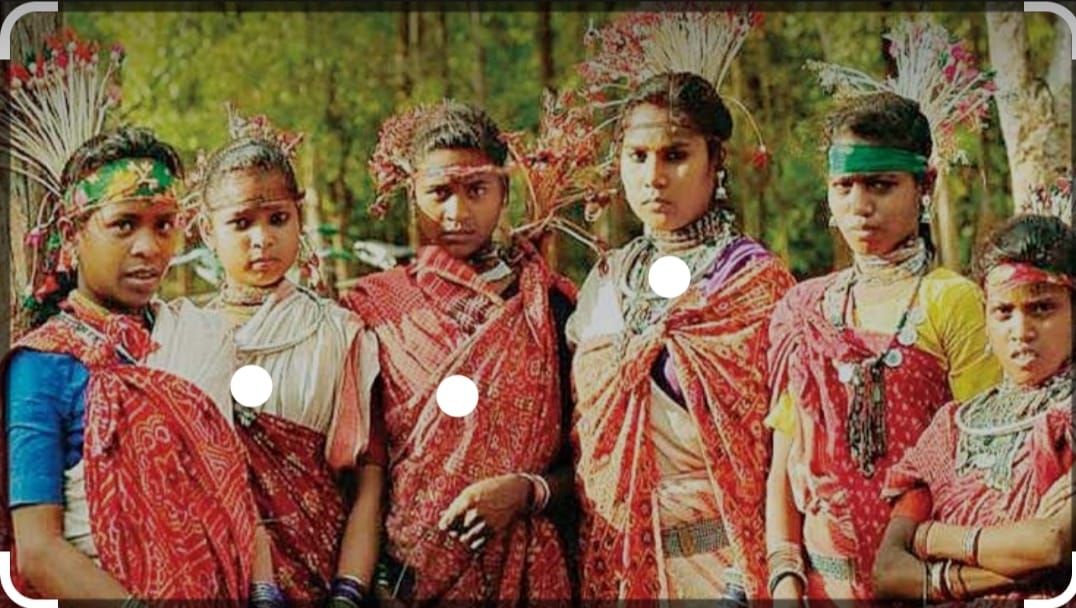 NRrhlx< esa 42 tutkfr;kW gS ftles 22 osa dzekad esa daoj tutkfr mYysf[kr gSA NRrhlx<  esa bldh la[;k 8-87-477 yxHkx 92 izfr”kr gS rFkk 59-195 yxHkx 6 izfr”kr e0 iz0 - >kj[k.M  mMhlk -,oa egkjk’V~` esa gSA ;s viuh mRifRr egkHkkjr ds dkSjoksa ls ekurs gSaA
xks=
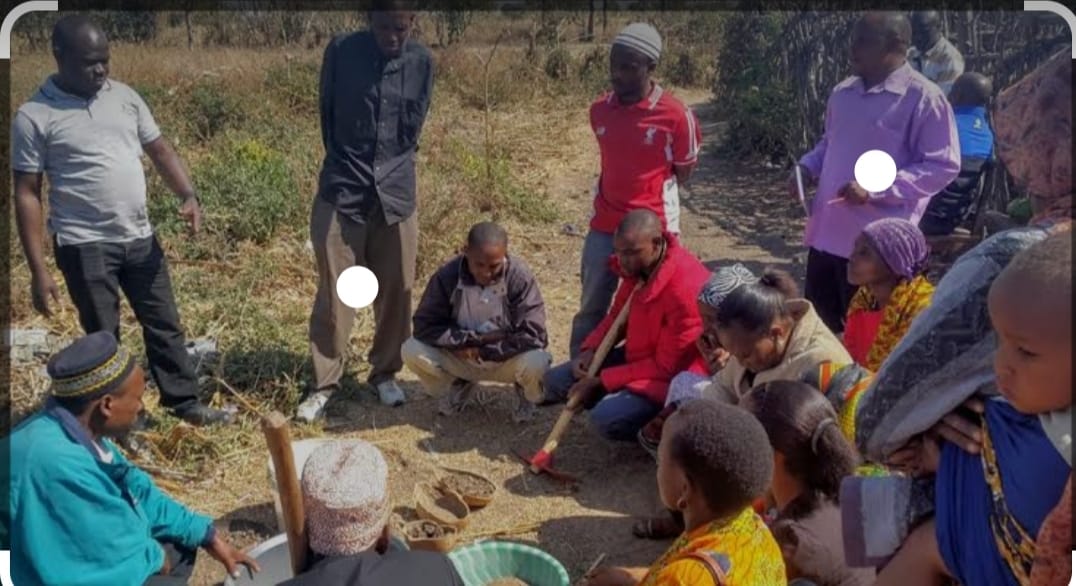 daoj tutkfr esa 200 ls vf/kd xks= gS tks fd i”kq i{kh- isM ikS/ks- vkSj nSfud thou dh oLrqvksa ij vk/kkfjr gSA vusd xks= VksVfed gSA ;s vius leku xks= esa fookg ugh djrsA budh xks= iz.kkyh lkekftd thou dk vk/kkj gSA
laLd`fr
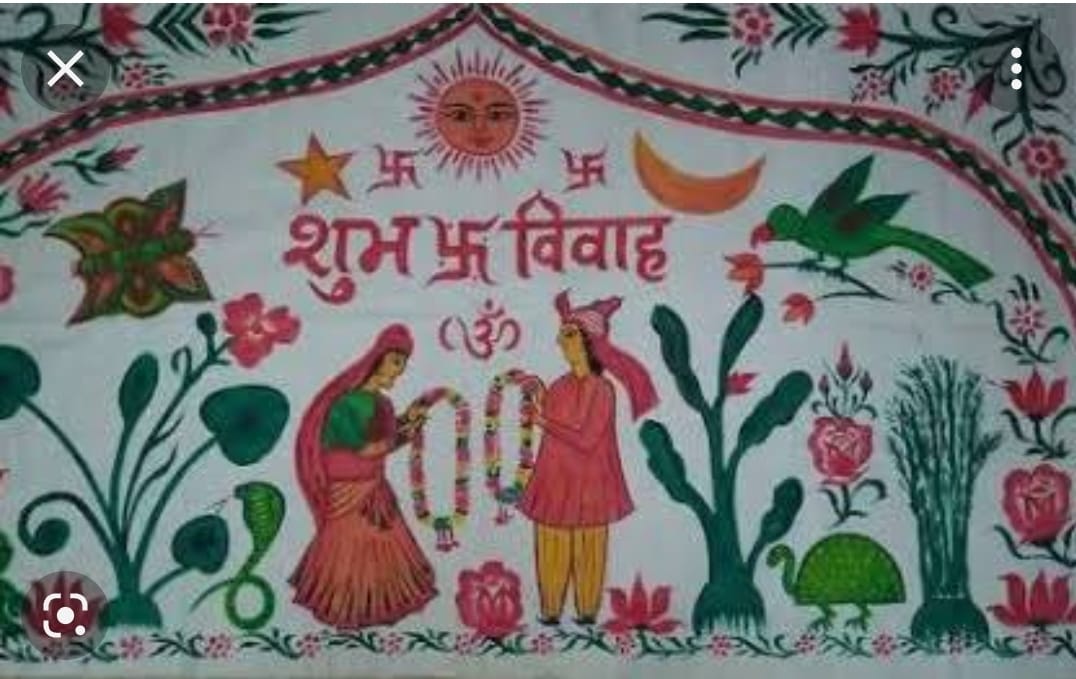 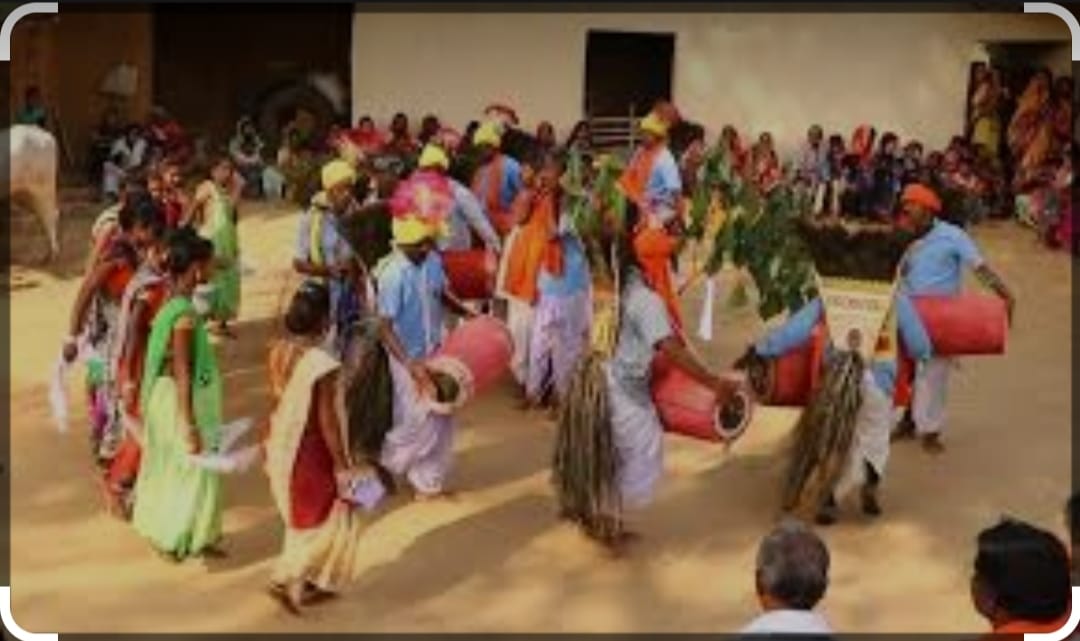 daoj tutkfr esa lkewfgdrk dh laLd`fr gS tks fd f”kdkj [ksyus- u`R; djus- /kkfeZd dk;Z djusa- d`f’k dk;Z djus- vkSj x`g fuekZ.k djusa esa fn[kkbZ nsrh gSA buesa lkewfgd thou- lkewfgd mRrjnkf;Ro vkSj lkewfgd HkkoukRed lEca/k ik, tkrs gSA
vFkZ O;oLFkk
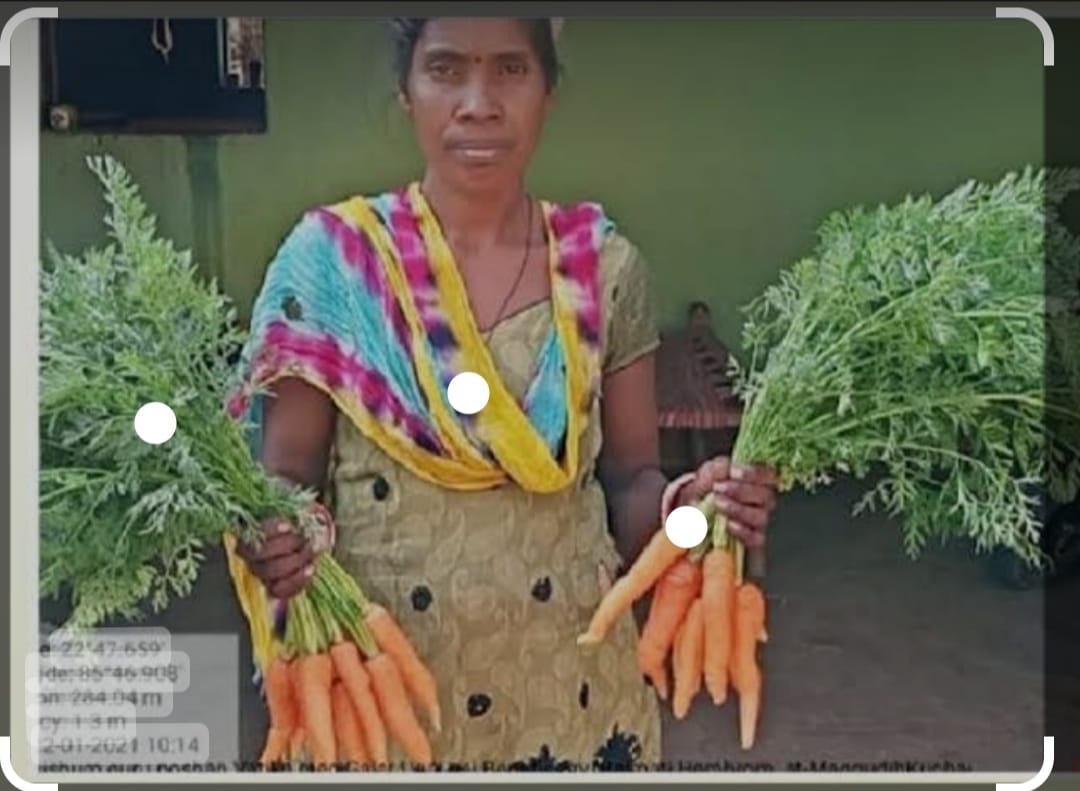 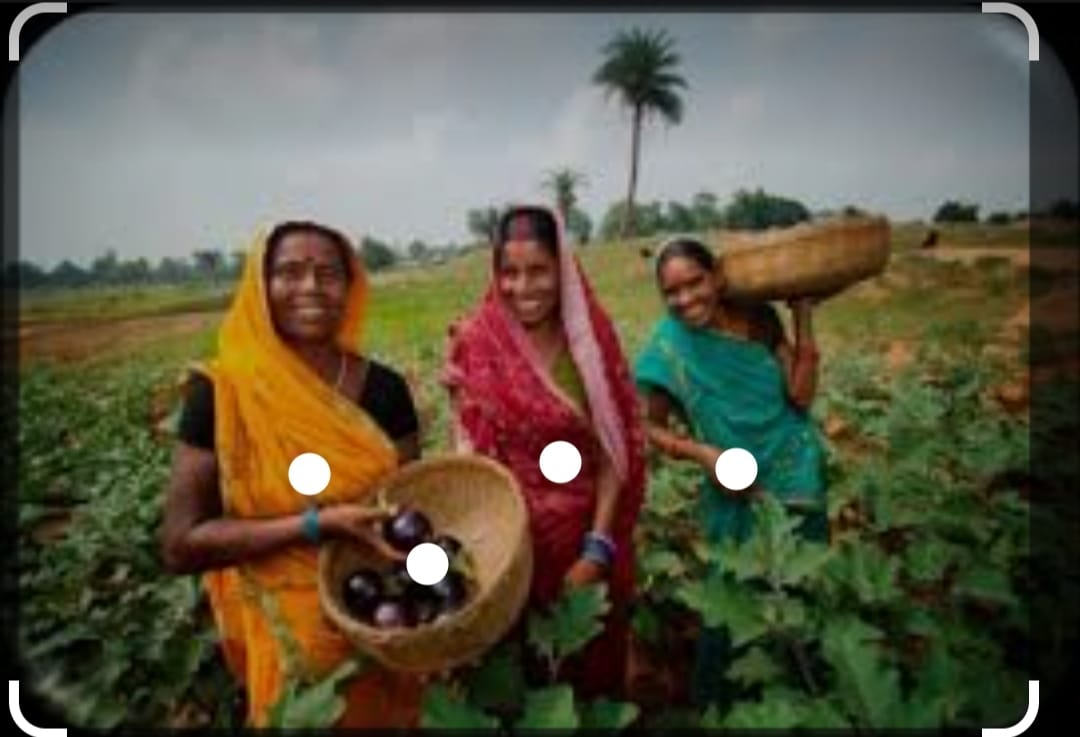 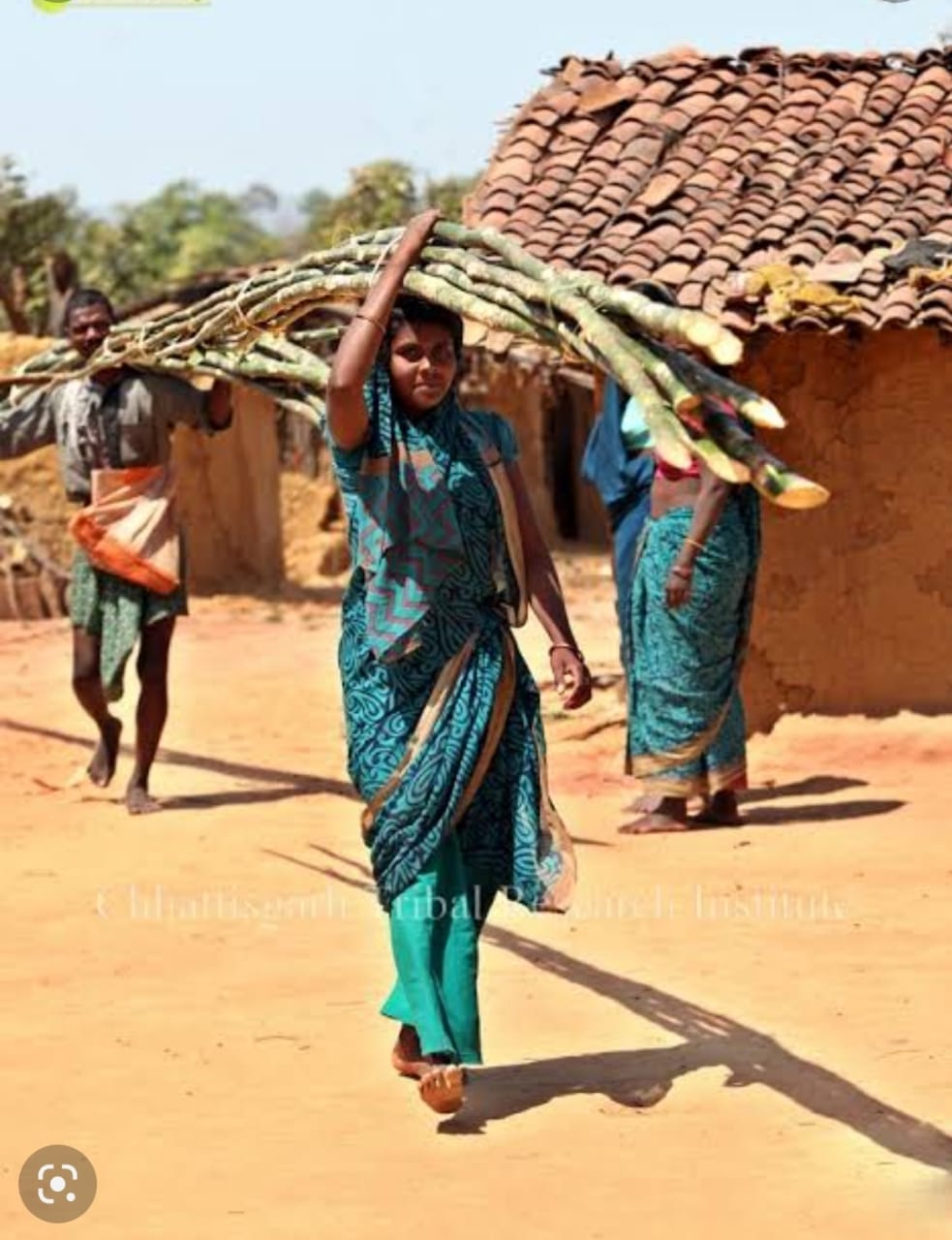 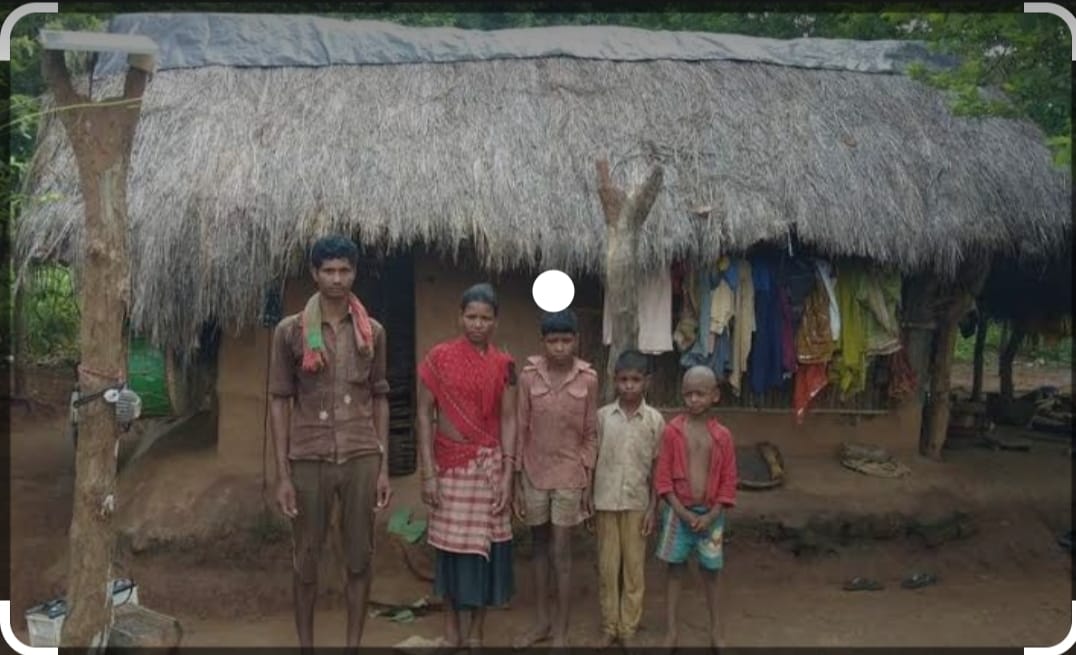 daoj  tutkfr dh 90 izfr”kr ls vf/kd tula[;k xkWao es jgrh gS vkSj d`f’k dk;Z ls tqMh gSA d`f’k ds vfrfjDr ouksit laxzg.k- i”kqikyu vkSj etnwjh Hkh vk; ds lk/ku gSA d`f’k dk rjhdk ijEijkxr gksrk gSA
/keZ
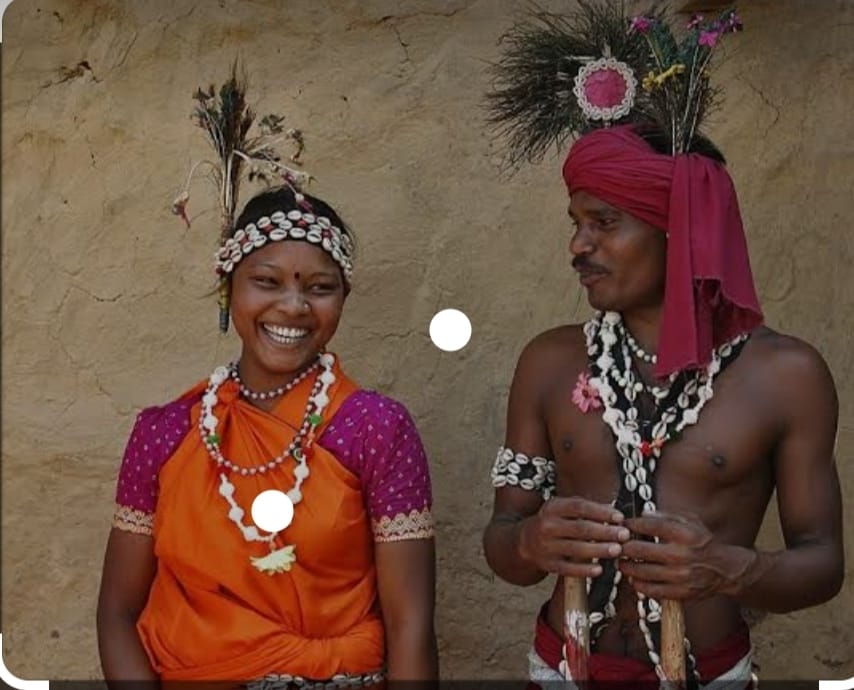 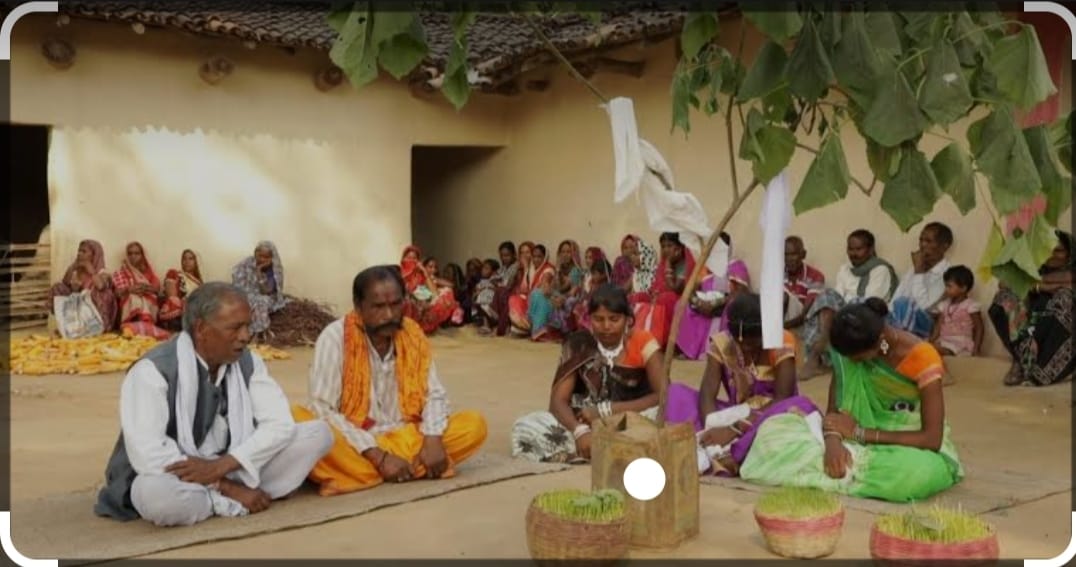 ;g tutkfr izd`fRk vkSj iwoZt iwtd gS rFkk fgUnw /keZ ls izHkkfor gSA buds izeq[k ioZ R;kSgkjksa esa gjsyh- djek- thofr;k- dBksjh vkSj xaxk n”kgjk izeq[k gSA nsoh nsorkvksa esa lrcfgfu;kWa- ljuk- cw<k nso- igkM ikB- Bkdqj nso vkfn ds lkFk “kadj  guqeku vkSj d`’.k dh Hkh iwtk djrs gSaA buds R;kSgkj Qly pdz ls iHkkfor gSA
jktuhfrd O;oLFkk
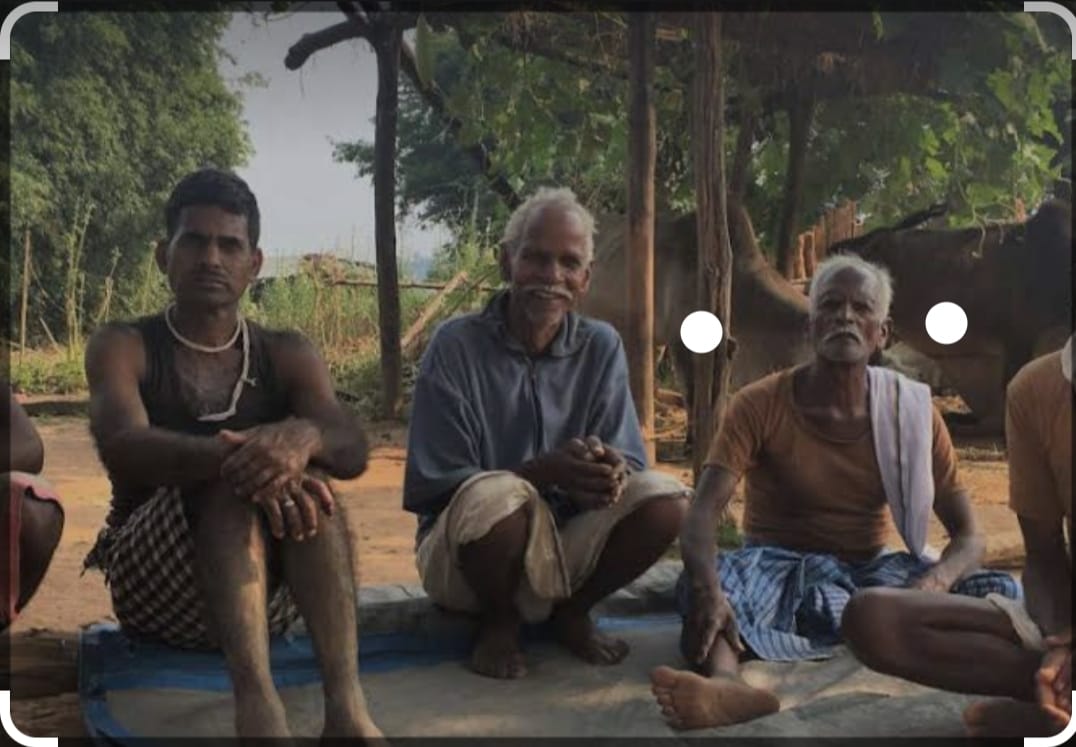 daoj tutkfr “kkld oxhZ; tutkfr gS ftudh tehnkfj;ksa ds izek.k N0 x0 ds fofHkUu {ks=ksa esa feyrs gSaA bl tutkfr dh viuh ijEijkxr tkfr iapk;r gksrh gS tks fd njckj dgykrh gSA xzke Lrj ij xkWao njckj gksrk gS ftldk eqf[k;k xkSfV;ka dgykrk gSA bldh lgk;rk ds fy, HkksV vkSj vksgnkj tSls lgk;d gksrs gSaA bldh vihy tkr njckj es gksrh gS ftldk izeq[k ml {ks= dk tehankj gksrk gSA njckj dk fu.kZ; lHkh xzkeokfl;ksa ds fy, caa/kudkjh gksrk gS